Место Памяти нашего села
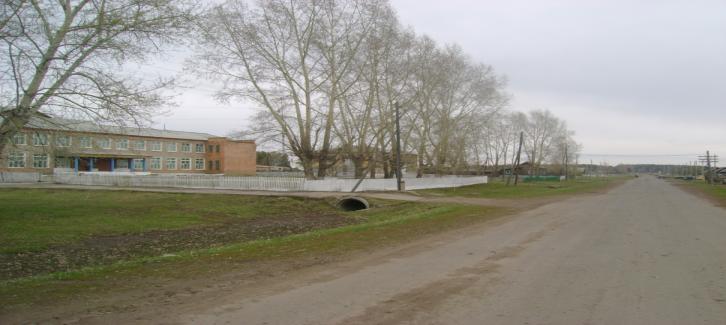 Место Памяти нашего села
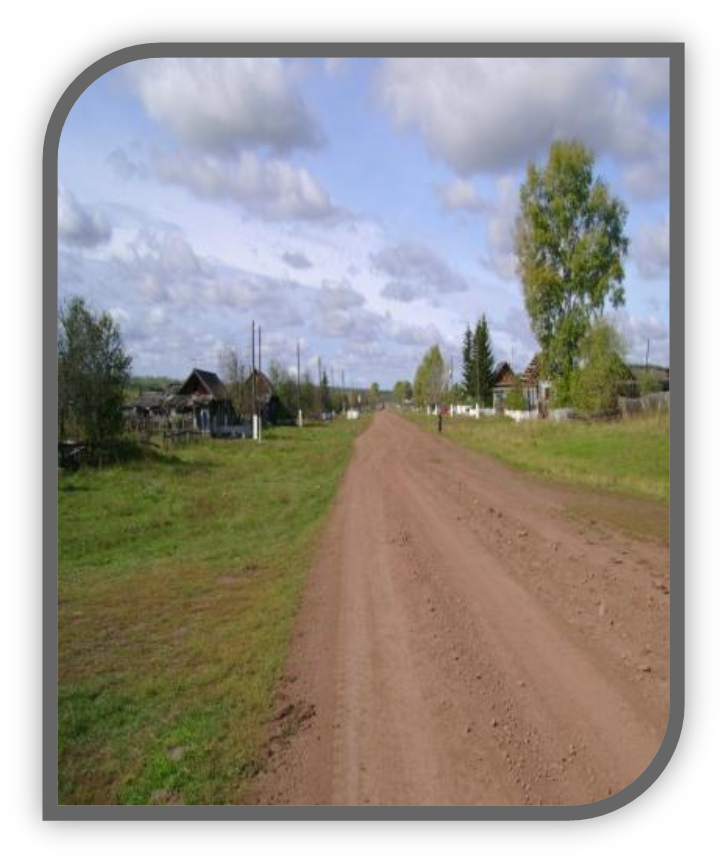 Историческая   достопримечательность нашего села – памятник воинам – землякам, погибшим в годы Великой Отечественной войны.
« Сменяя друг друга
   идут поколения,
   но память о прошлом
   не знает забвенья. И грозные строки
   взывают с гранита
   «никто не забыт, ничто не забыто».
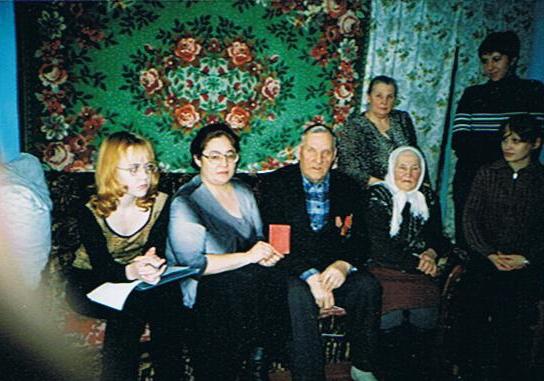 Великая Отечественная война
Красноярский край
Ушло на фронт – 465 тыс. человек.
Вернулось домой – 285 тыс. человек.
Дзержинский район
Ушло на фронт – 5100 человек
Вернулось домой – 2468 человек
Орловский сельсовет
Ушло на фронт – 400 человек
Вернулось домой – 94 человека
Памятник землякам, погибшим в годы Великой Отечественной войны
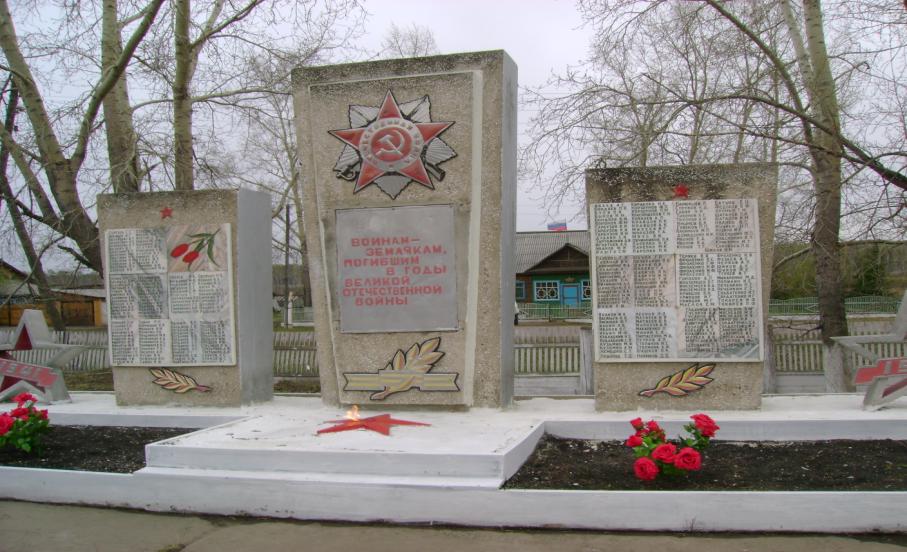 История создания памятника
Инициатива построить памятник принадлежала председателю колхоза «Красный маяк» Оль Е.Е.
  Монтировала памятник бригада строителей – Власюк В.Д., Власюк М.Т., Зелинский М., Антипов В. 
Надписи на  мемориальной доске делал Виноградов.
Чеканку выполнял художник из с. Дзержинского, имя его не установлено
История создания памятника
Чтобы восстановить списки погибших , учащиеся  и учителя нашей школы встречались с фронтовиками, слушали их рассказы о войне, о земляках.
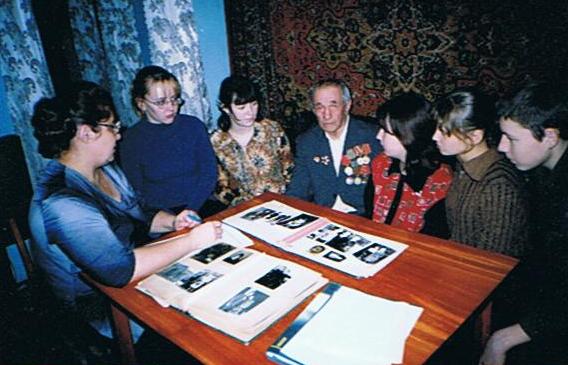 Описание памятника
Памятник состоит из трех частей, выполненных из мелкого камня, залитых бетоном. Центральная часть самая высокая, на ней изображен орден войны. Мемориальная доска с надписью «Войнам – землякам, погибшим в годы Великой Отечественной войны». Под ней изображена георгиевская лента.
Описание памятника
По правую и левую сторону от центральной плиты расположены, плиты поменьше на которых установлены мемориальные доски с выбитыми на мраморе фамилиями участников Великой Отечественной войны. Плиты украшены красными звездами и лавровыми ветками. 
  Постамент выложен плиткой, по краям стоят звезды которые покрашены красной краской. На них выбиты даты войны 1941-1945гг.
Описание памятника
На противоположной стороне на
 меньших плитах выбиты слова: 
« Над прахом  погибших героев
   не плачьте,  но не забудьте
   их светлых имен».
Роль памятника в жизни села
Когда открылся памятник, возле него стали проходить встречи с ветеранами войны, митинги славы на 9 мая, митинги памяти 22 июня. 
Люди приносят цветы, ставят свечи. Ищут фамилии своих знакомых, родных и близких, чтут их память минутой молчания.
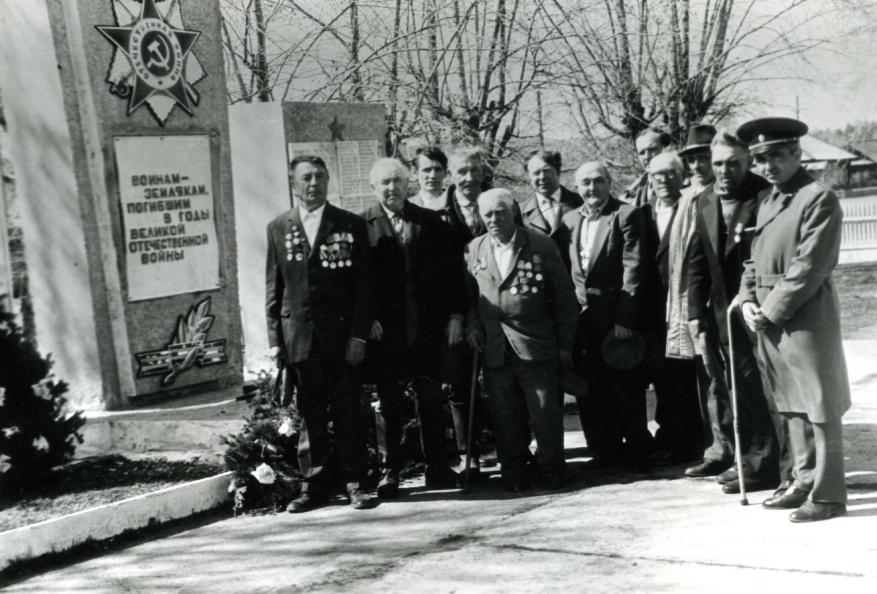 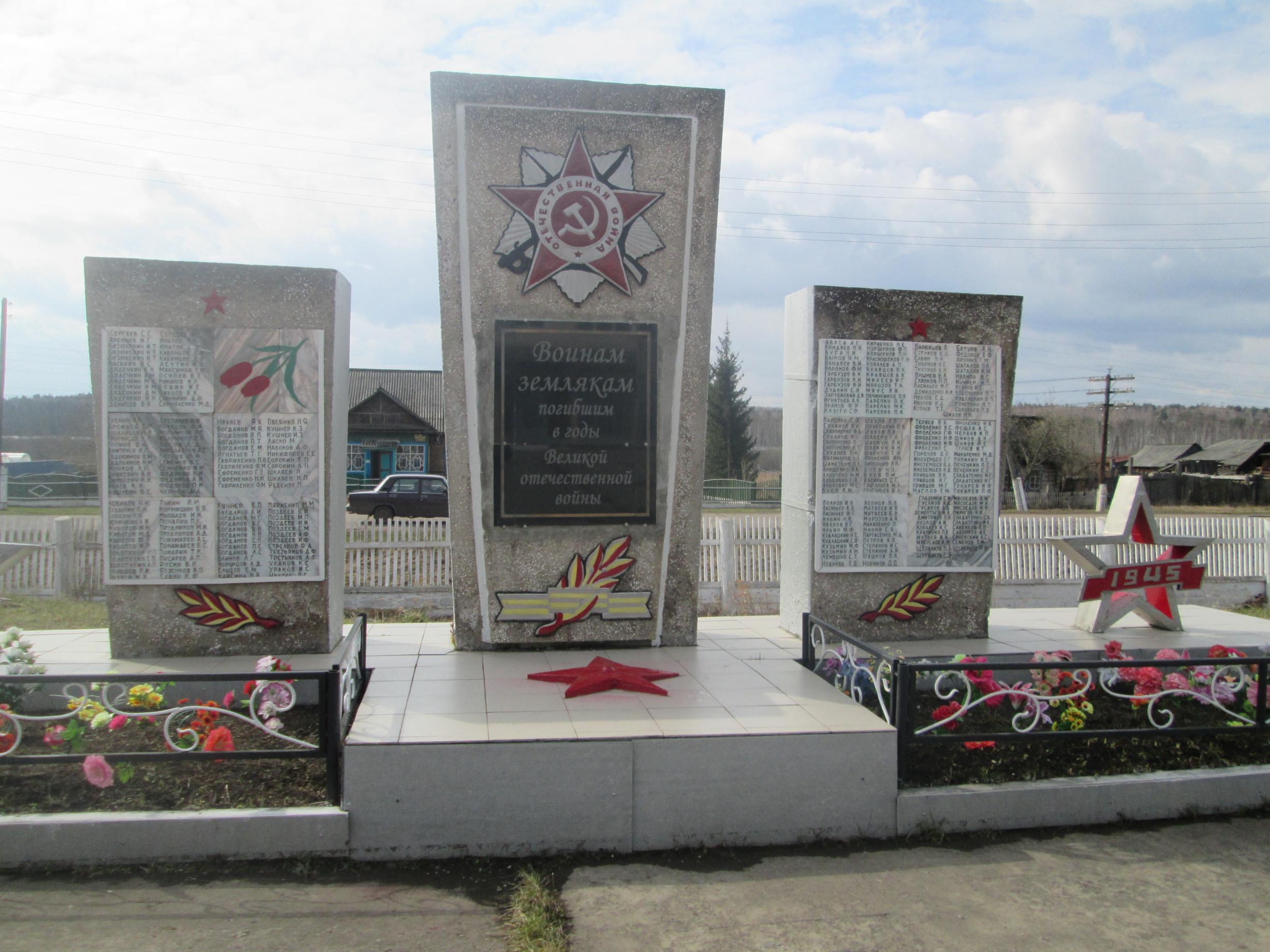 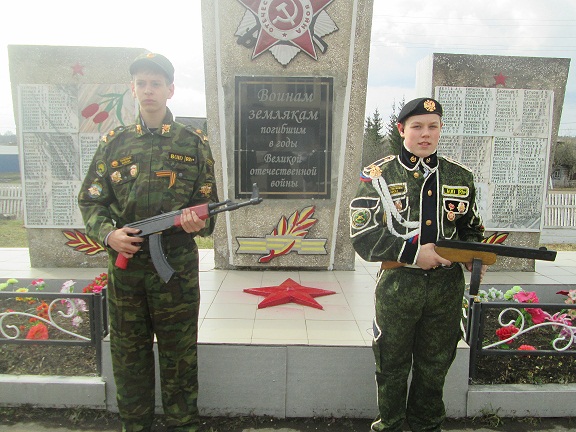 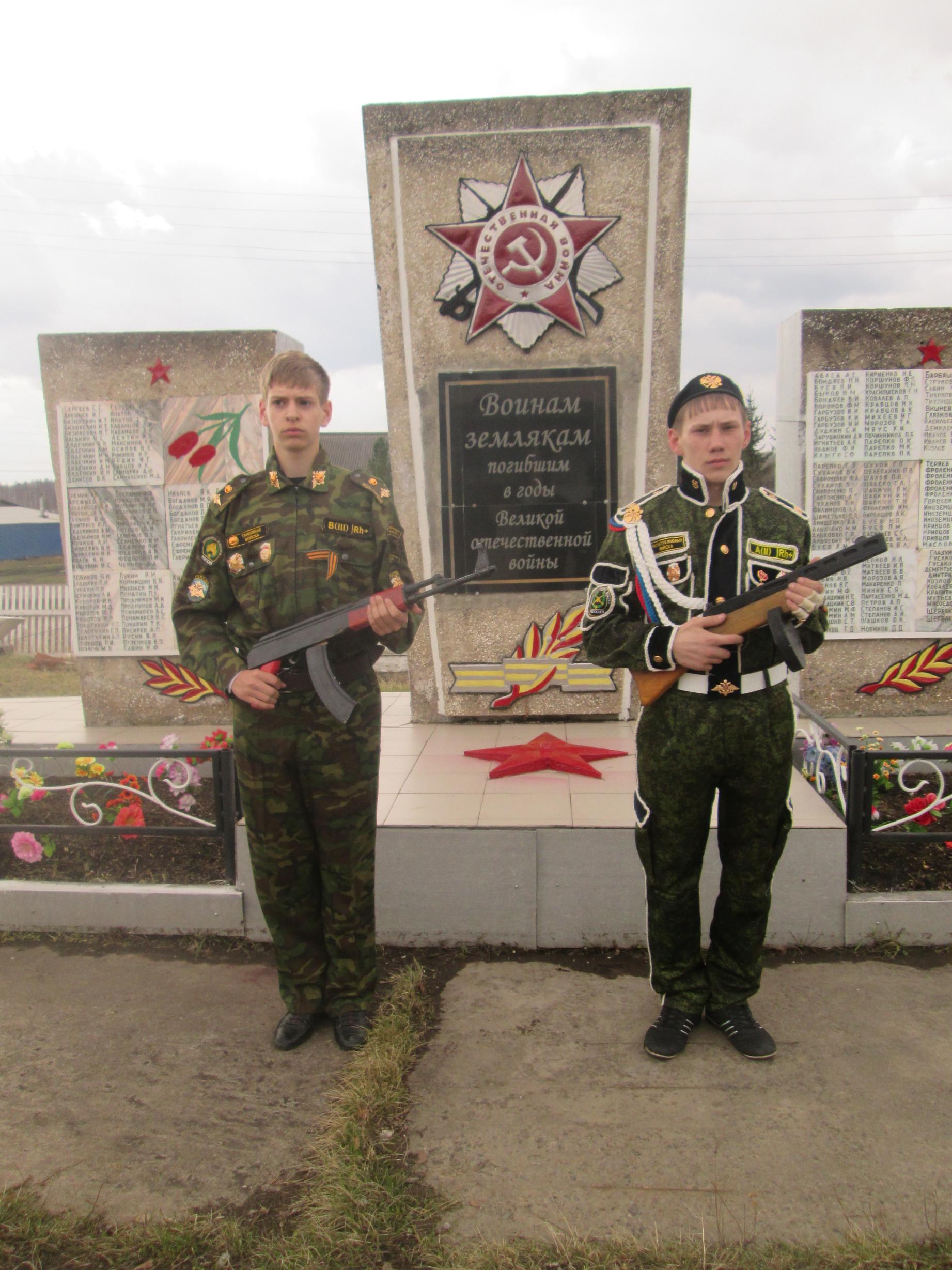 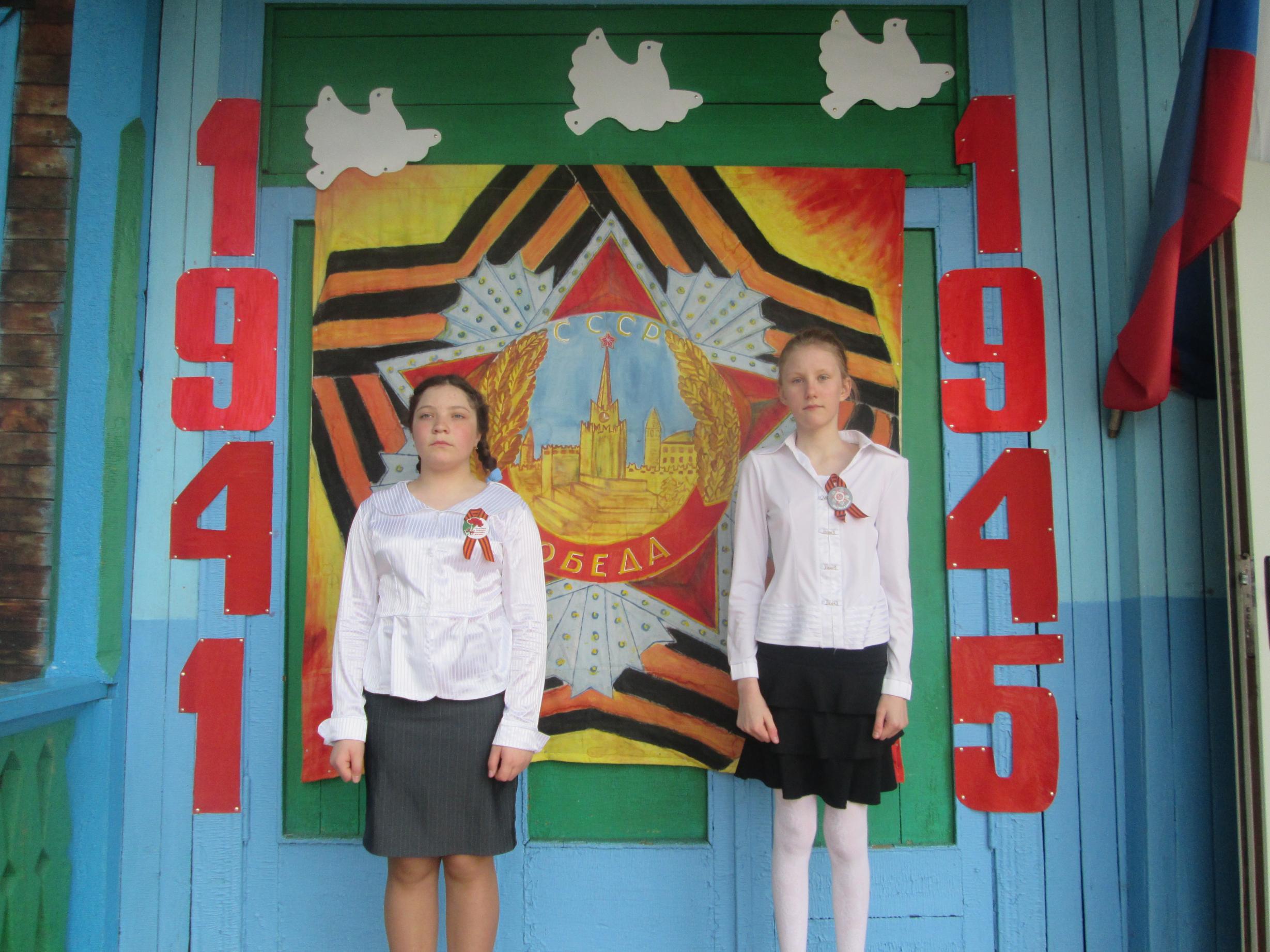